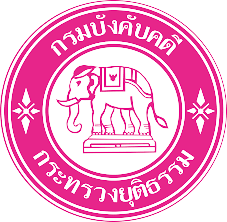 สำนักงานบังคับคดีจังหวัดนครศรีธรรมราช              สาขาปากพนัง
กรมบังคับคดี   กระทรวงยุติธรรม
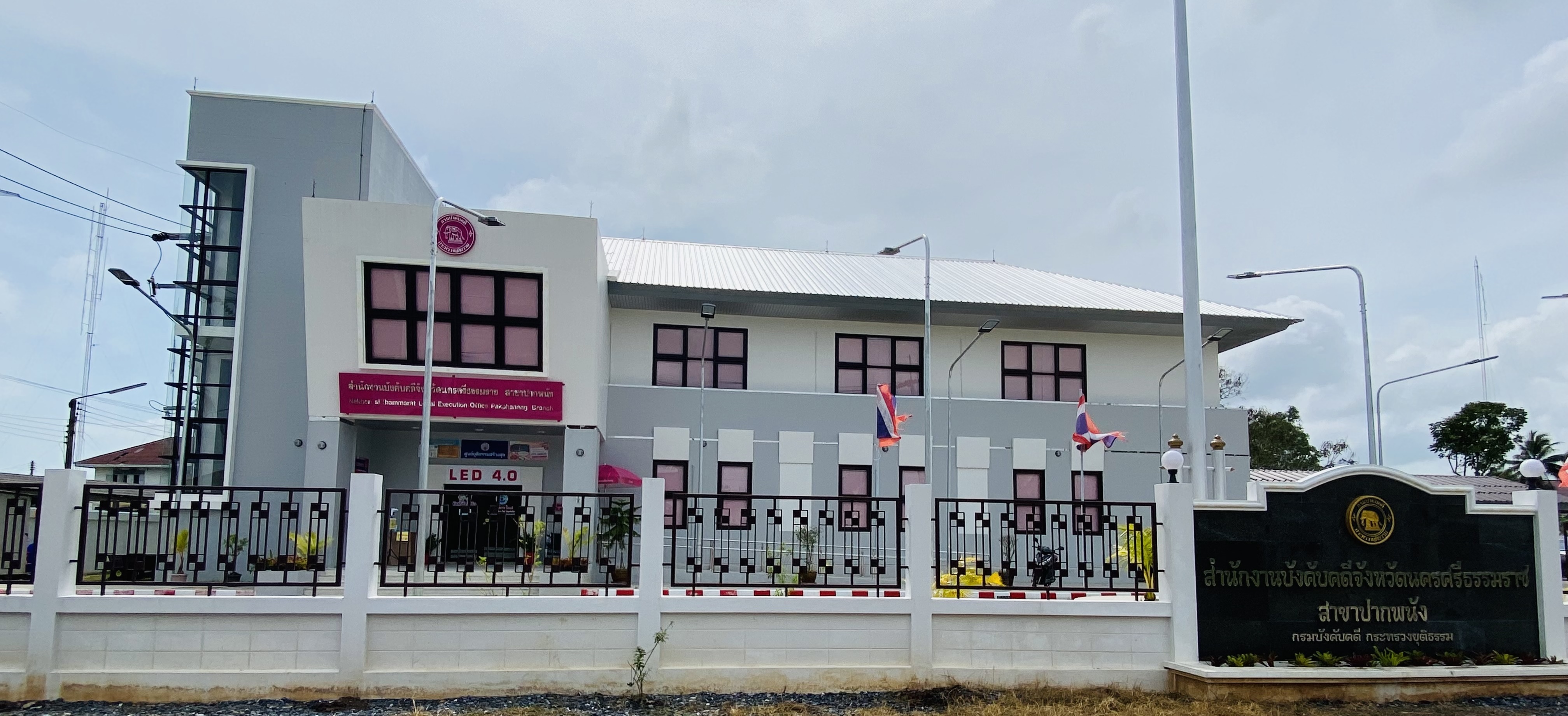 วันที่ 25 พฤศจิกายน 2565 สำนักงานบังคับคดีจังหวัดนครศรีธรรมราช สาขาปากพนัง            จัดโครงการไกล่เกลี่ยทั่วไทย เนื่องในวันสถาปนากรมบังคับคดี ครบรอบ 48 ปี  ณ ห้องประชุมไกล่เกลี่ยข้อพิพาทสำนักงานบังคับคดีจังหวัดนครศรีธรรมราช สาขาปากพนัง โดยมี นายคมเดช ชูวงศ์ ผู้ไกล่เกลี่ยประจำศูนย์ไกล่เกลี่ยข้อพิพาทสำนักงานบังคับคดีจังหวัดนครศรีธรรมราช  สาขาปากพนัง  เป็นผู้ไกล่เกลี่ย 
      ผลการไกล่เกลี่ยดังนี้ ออกหนังสือเชิญไกล่เกลี่ยจำนวน 10 คดี ทุนทรัพย์ 1,904,666.75 บาท
      มีผู้ยื่นคำร้องขอไกล่เกลี่ย จำนวน 10 คดี ทุนทรัพย์ 1,904,666.75 บาท
      เข้าสู่กระบวนการไกล่เกลี่ย 7 คดี 1,107,633.4‬0 บาท
      ไกล่เกลี่ยสำเร็จ จำนวน 5 คดี ทุนทรัพย์  807,633.40 บาท
      เลื่อนนัดการไกล่เกลี่ย  2  คดี   ทุนทรัพย์ 300,000  บาท
      ไม่สามารถไกล่เกลี่ยได้  3 คดี ทุนทรัพย์ 797,033.35  บาท 
      ความสำเร็จคิดเป็นร้อยละ 100
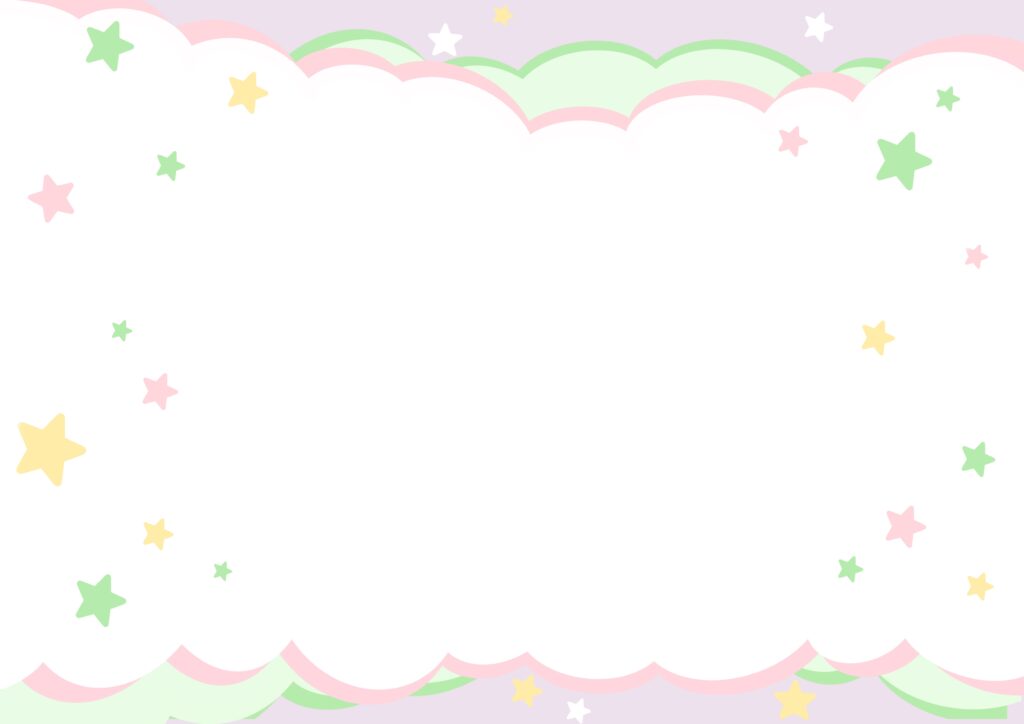 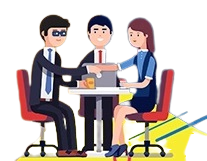 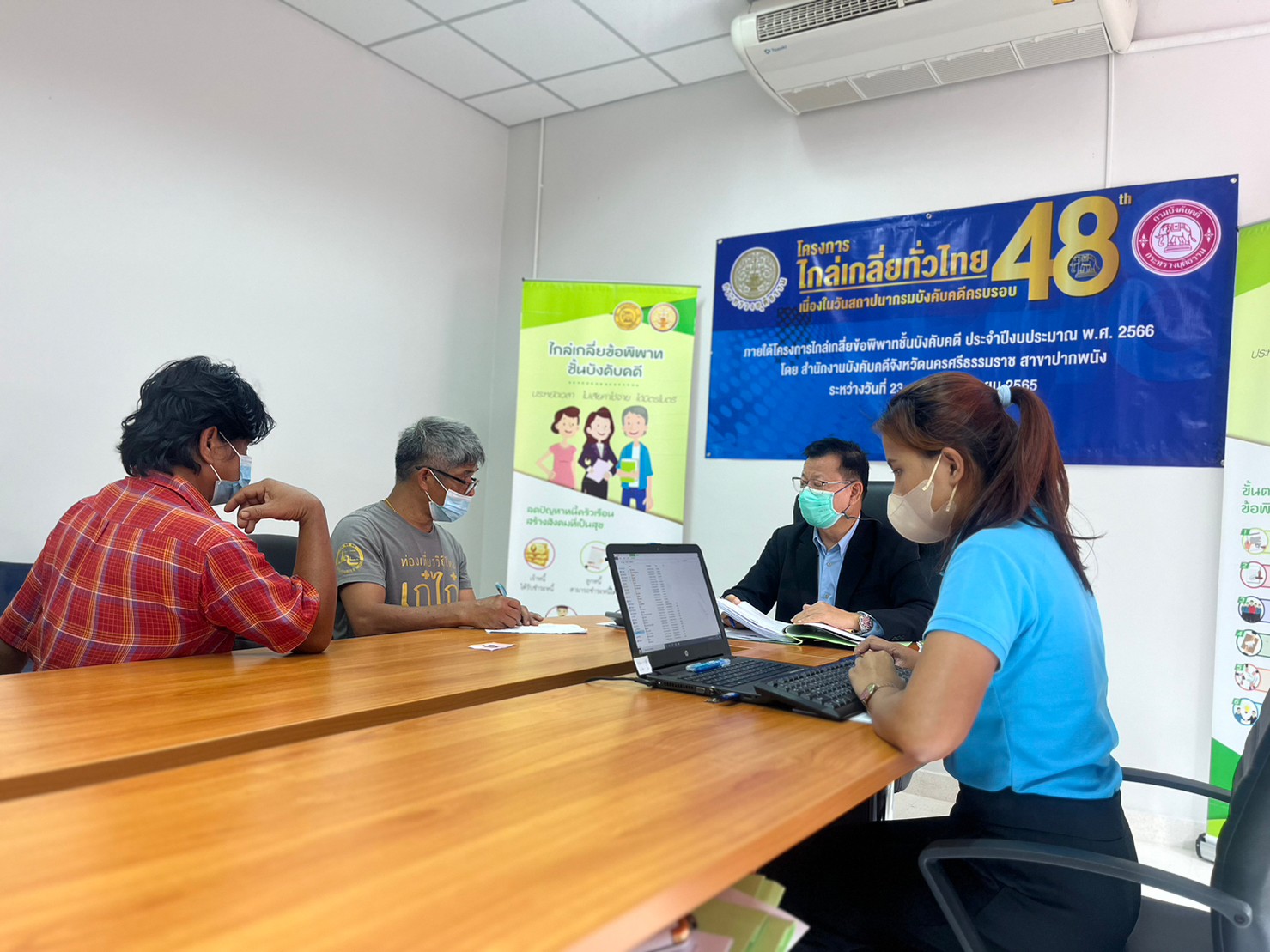 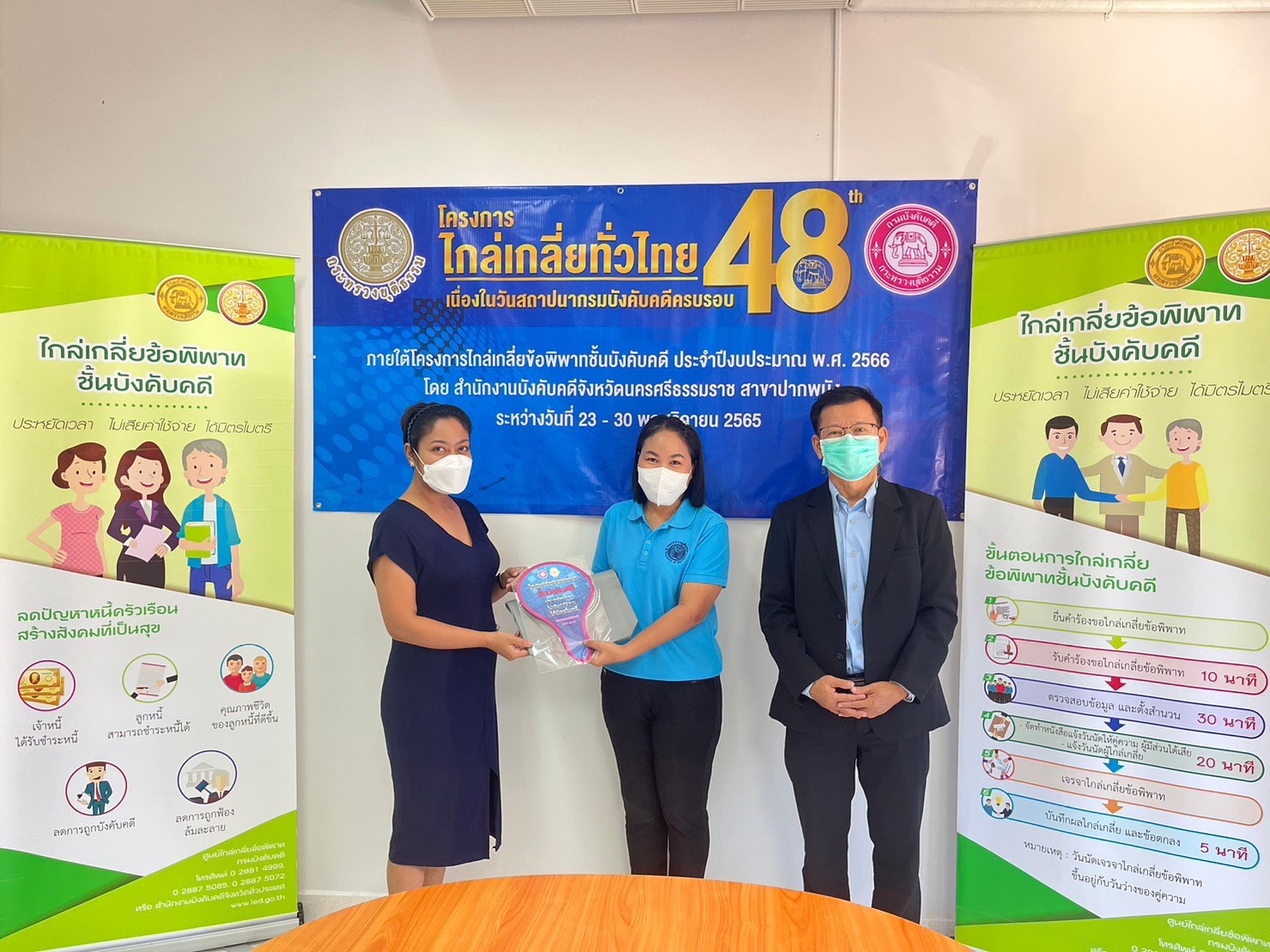 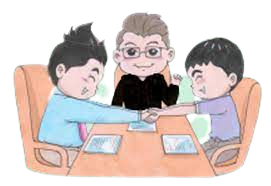 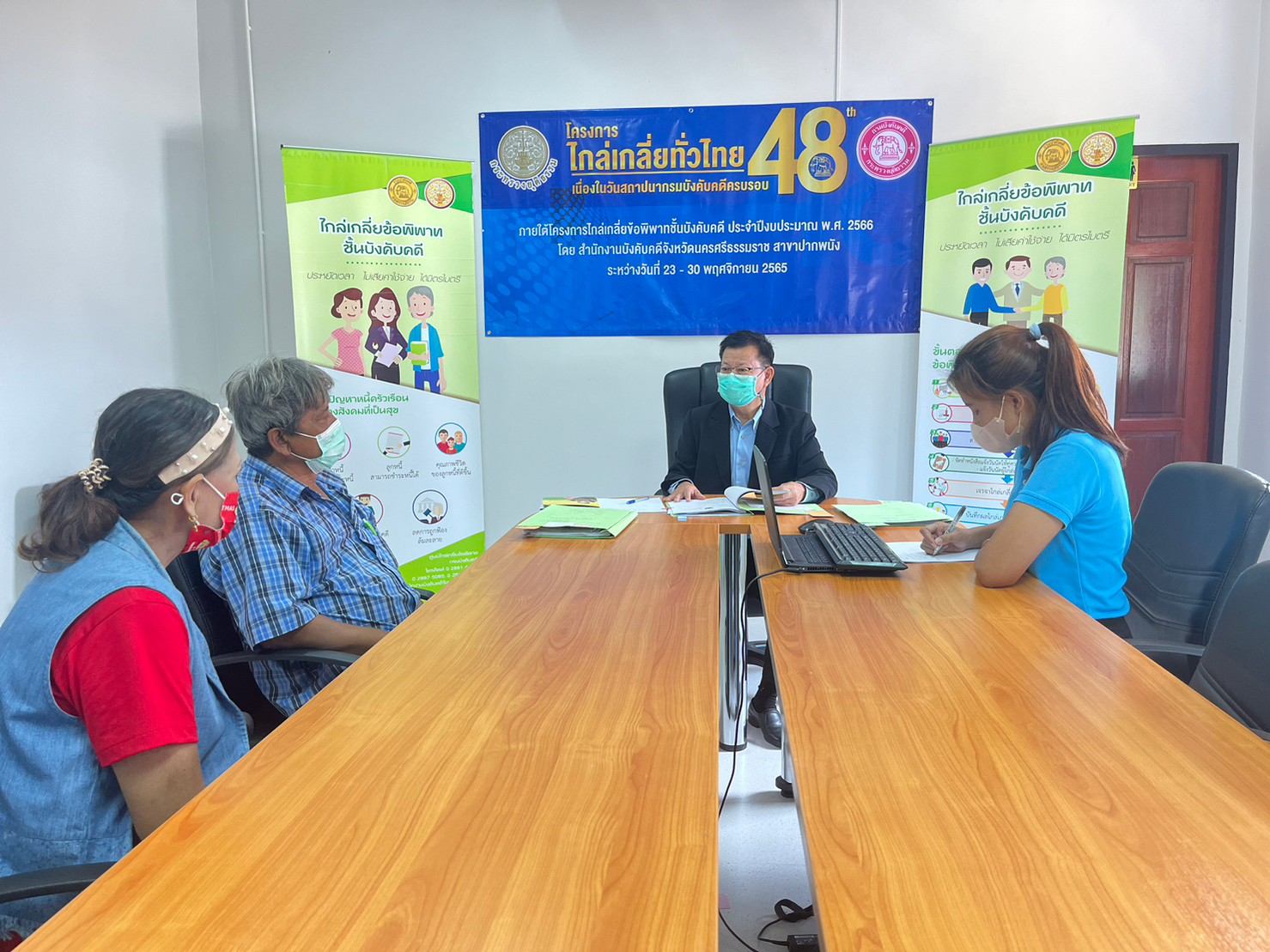 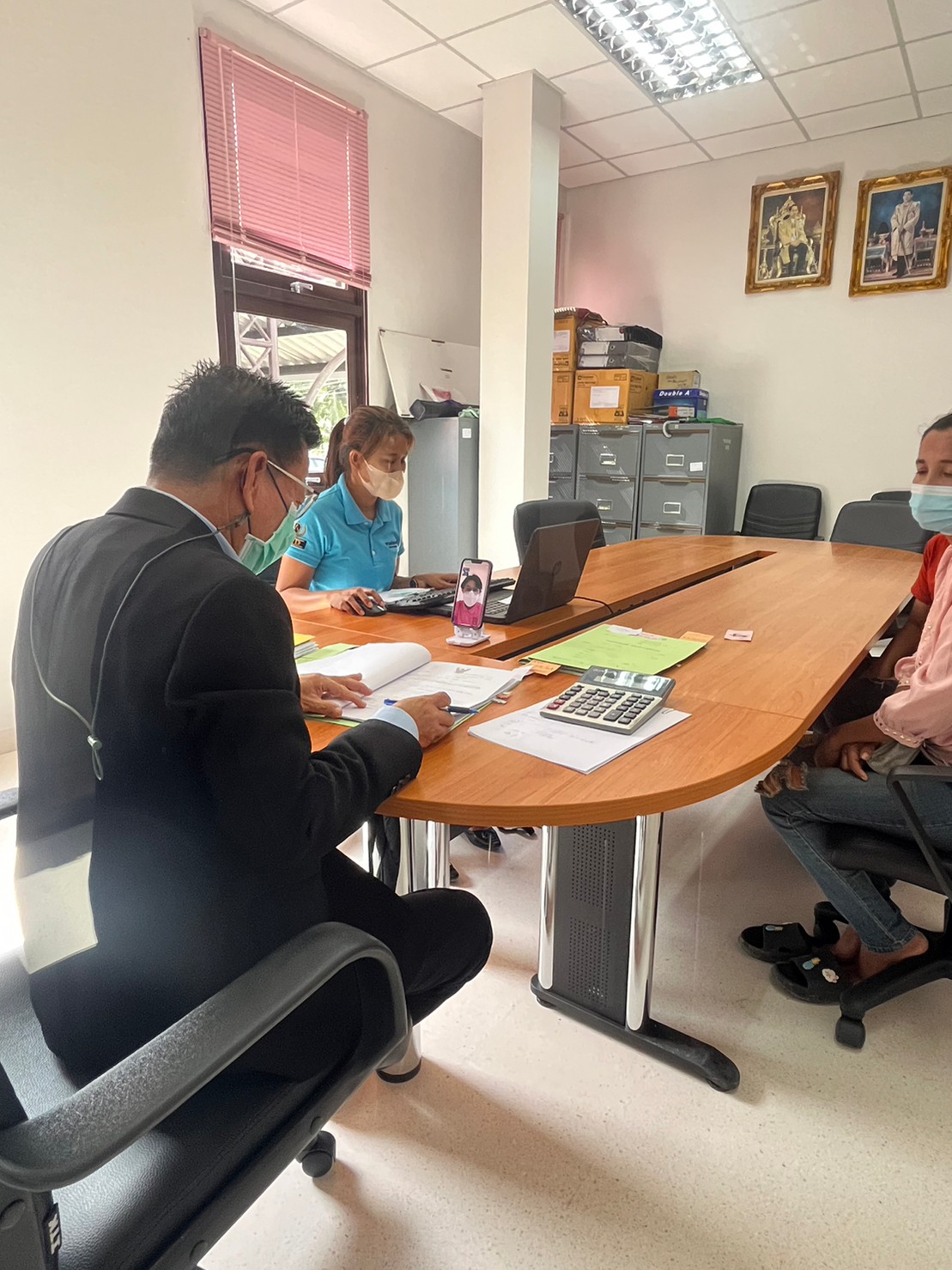 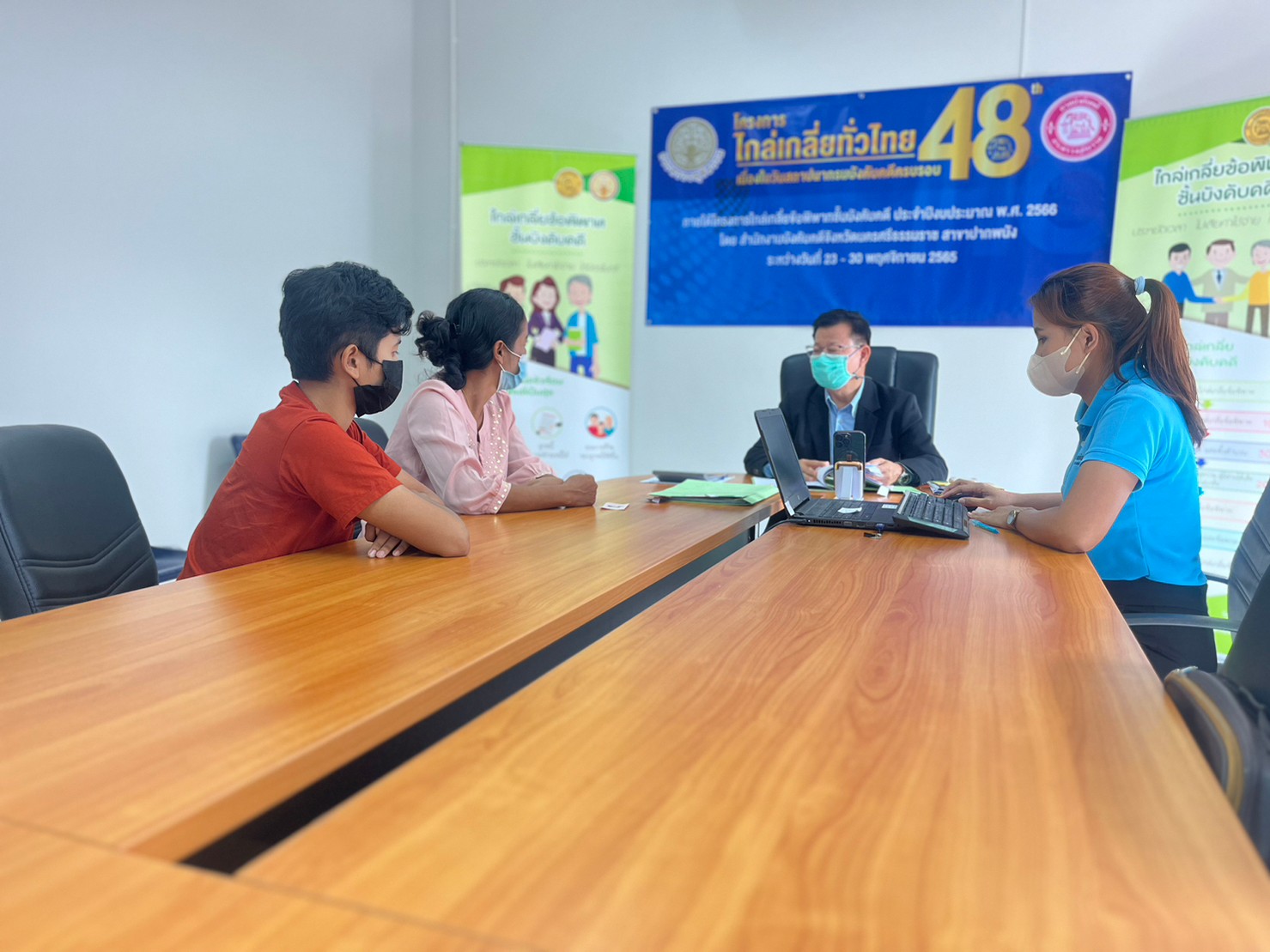 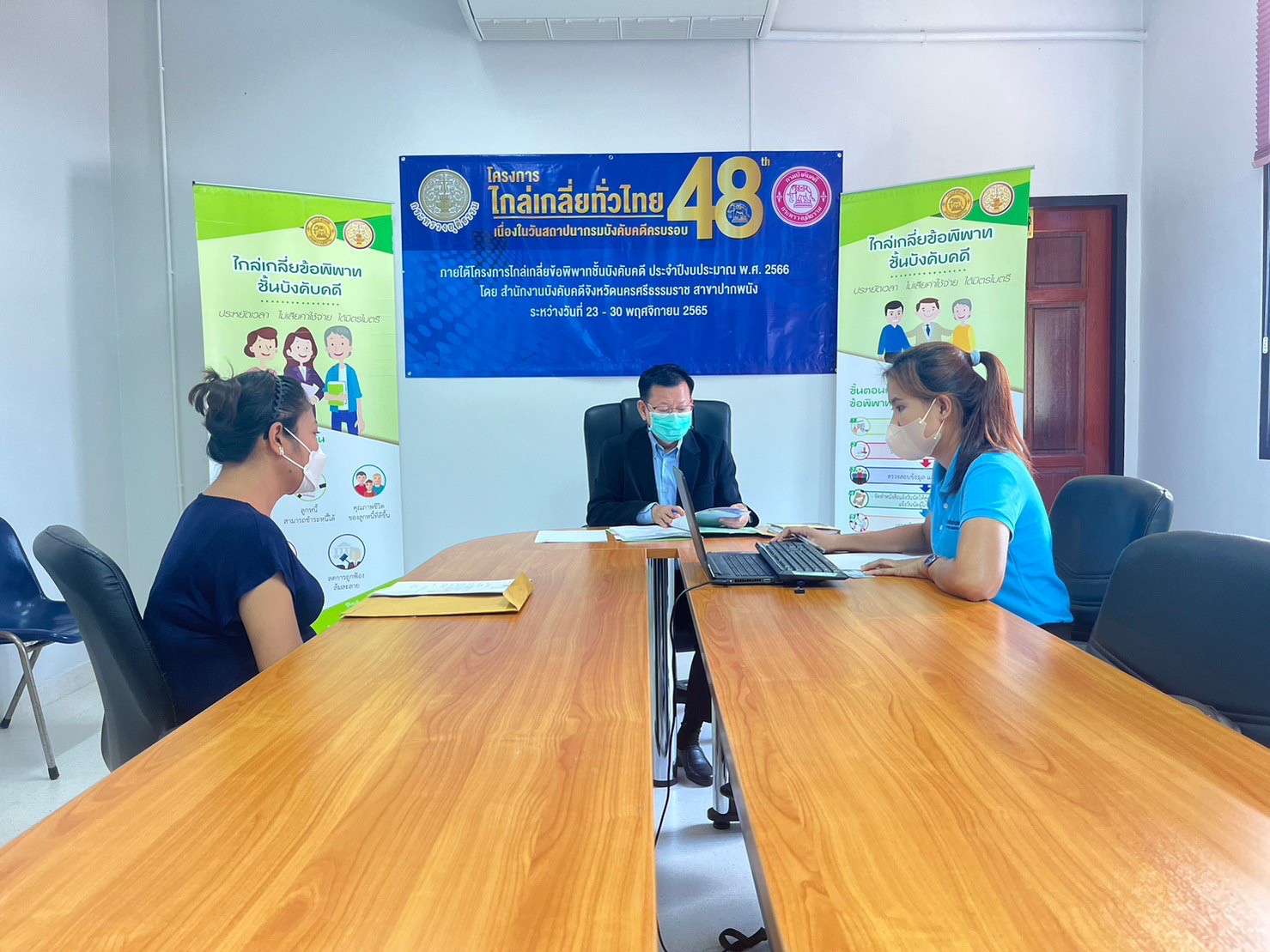 สำนักงานบังคับคดีจังหวัดนครศรีธรรมราช  สาขาปากพนัง  เลขที่ ๑๑๒/๙  หมู่ ๓ ถนนชายทะเล ตำบลปากพนังฝั่งตะวันออก อำเภอปากพนัง  จังหวัดนครศรีธรรมราช 80140

    โทร ๐๗๕-๕๑๘-๖๒๗, ๐๗๕-๕๑๗-๗๖๑

    E-MAIL = saraban-NRT-pakphanang@led.mail.go.th

    “บังคับคดีจังหวัดนครศรีธรรมราช  สาขาปากพนัง”

    “สบจ.ปากพนัง เพื่อประชาชน”
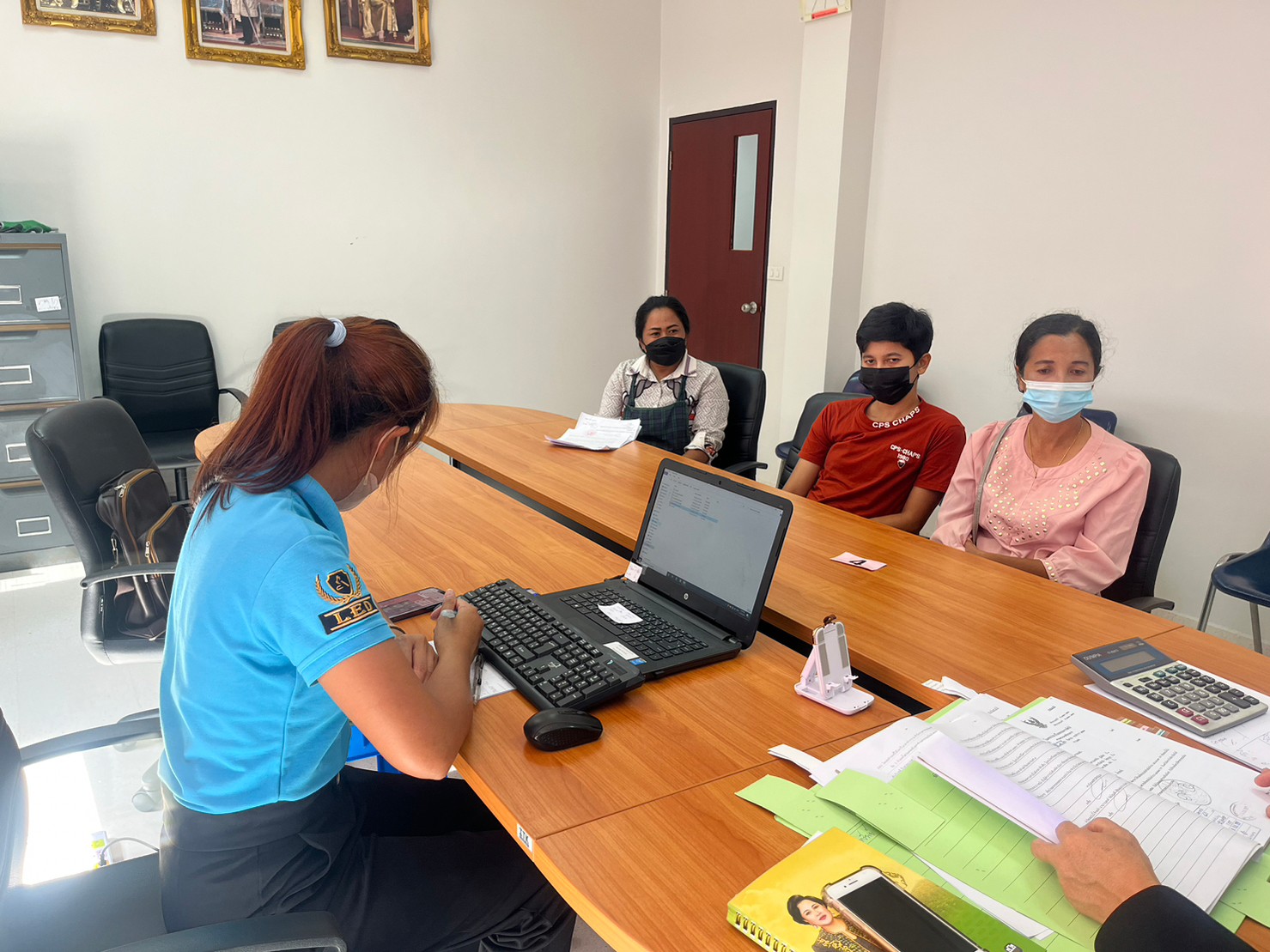 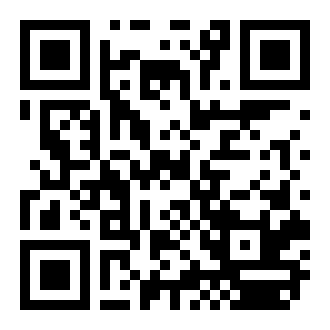 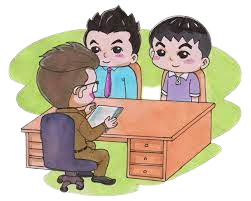 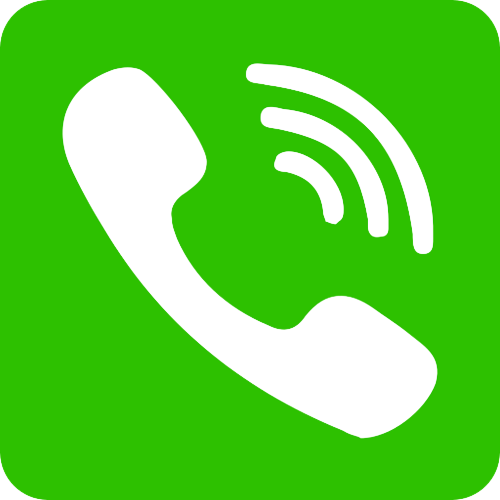 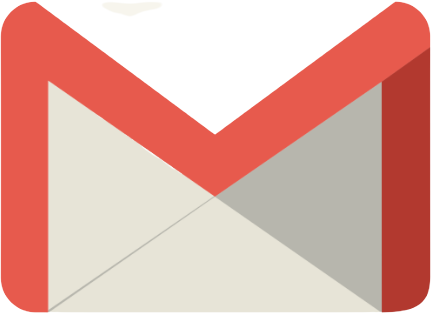 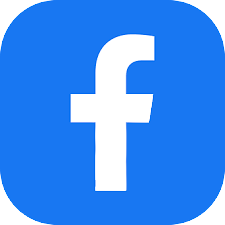 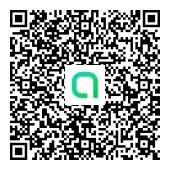 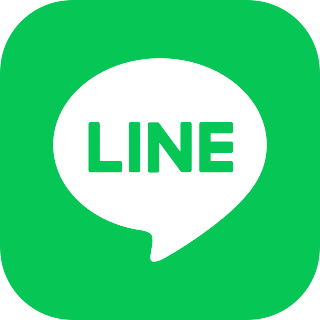